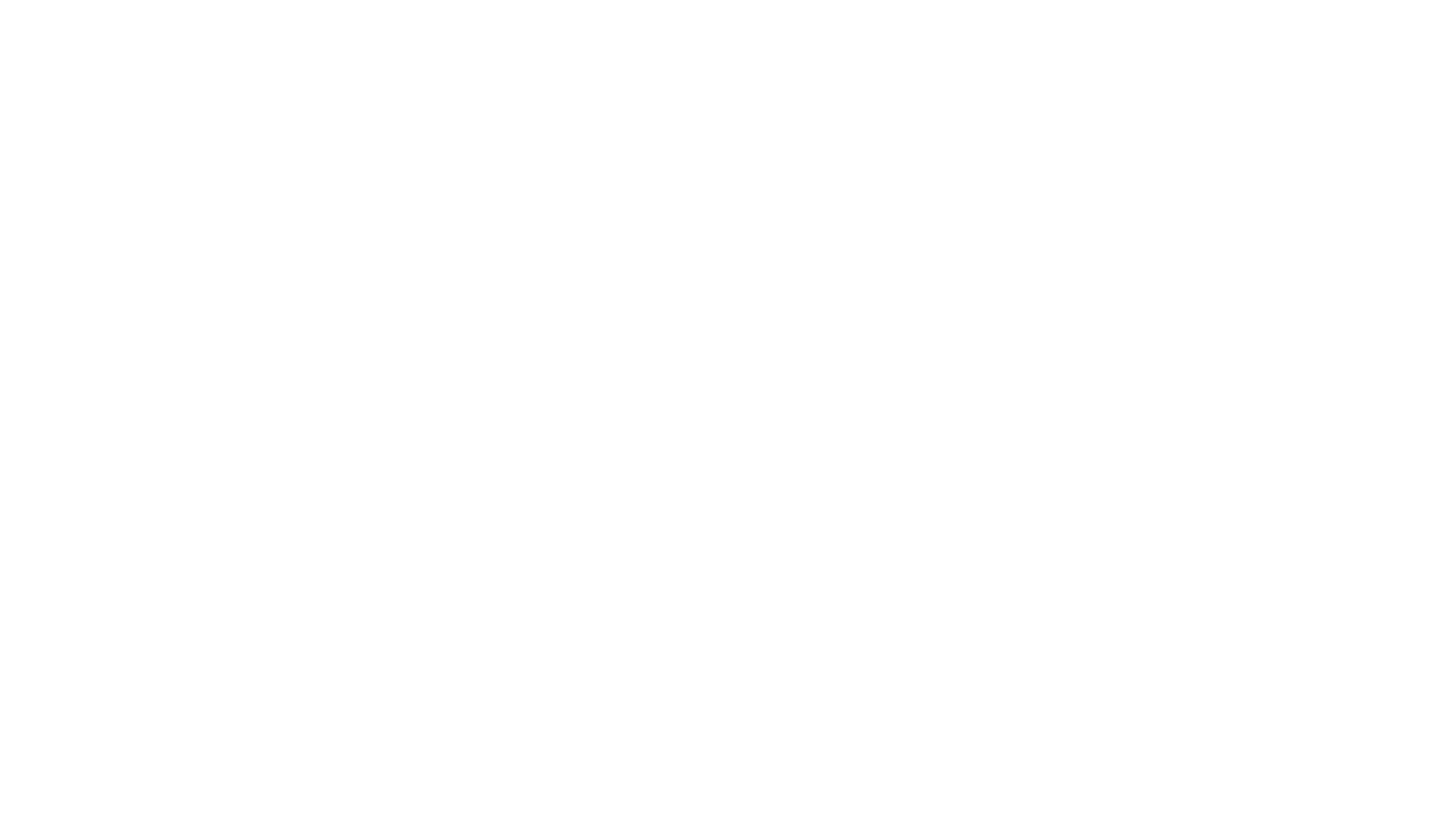 Seminar in Social Psychology
Seminar 1 (14th October 2020): 
To help or not to help?
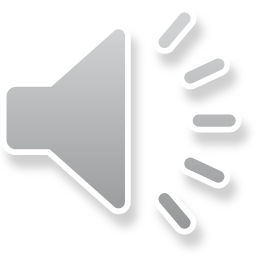 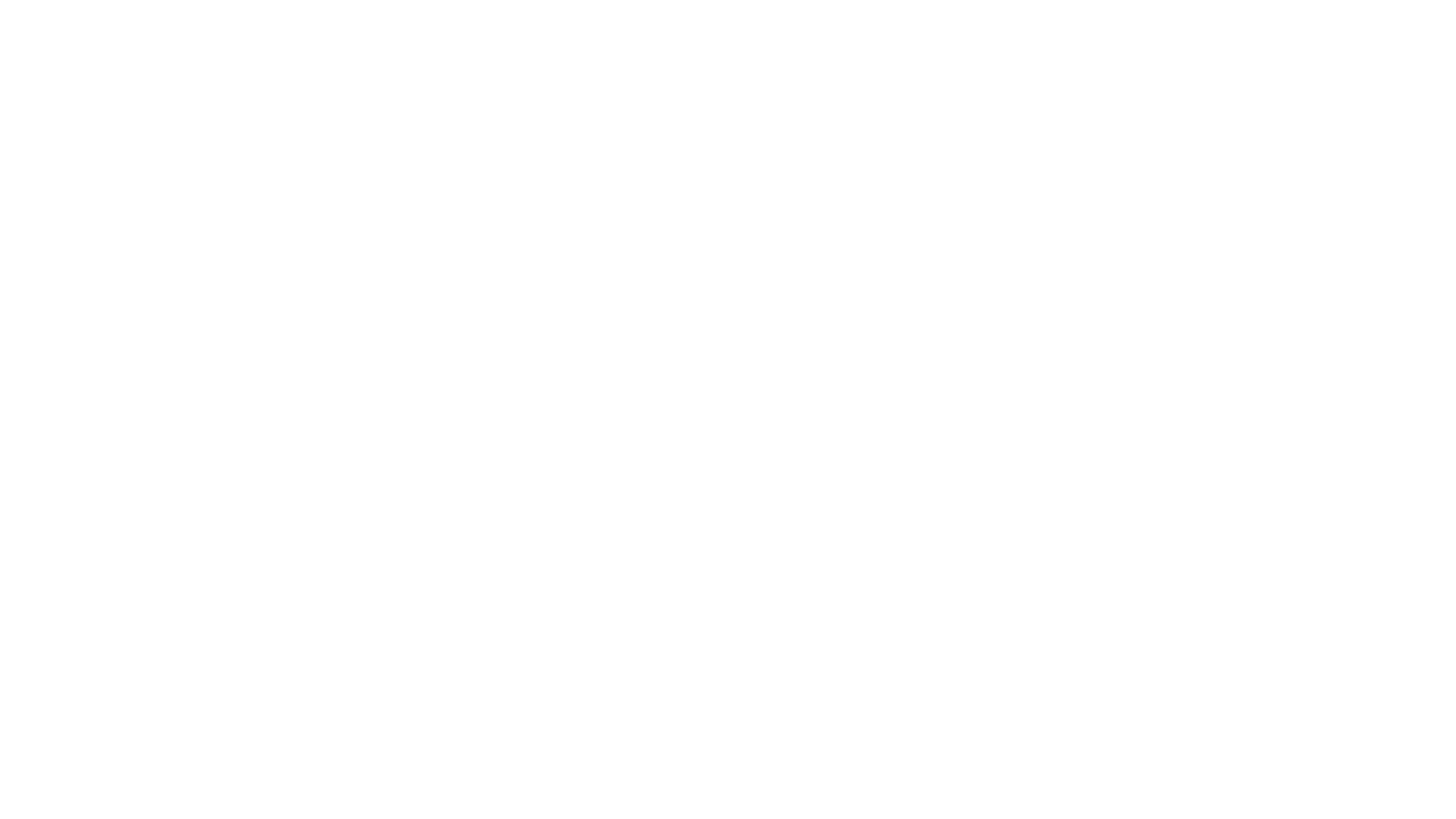 Reference: To help or not to helpDarley, J. M. & Latane, B. (1968): Bystander intervention in emergencies. Diffusion of responsibility. Journal of Personality and Social Psychology, 8, 337-383.
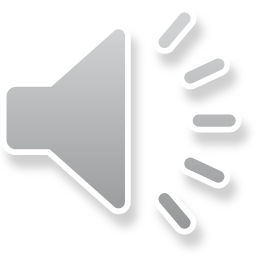 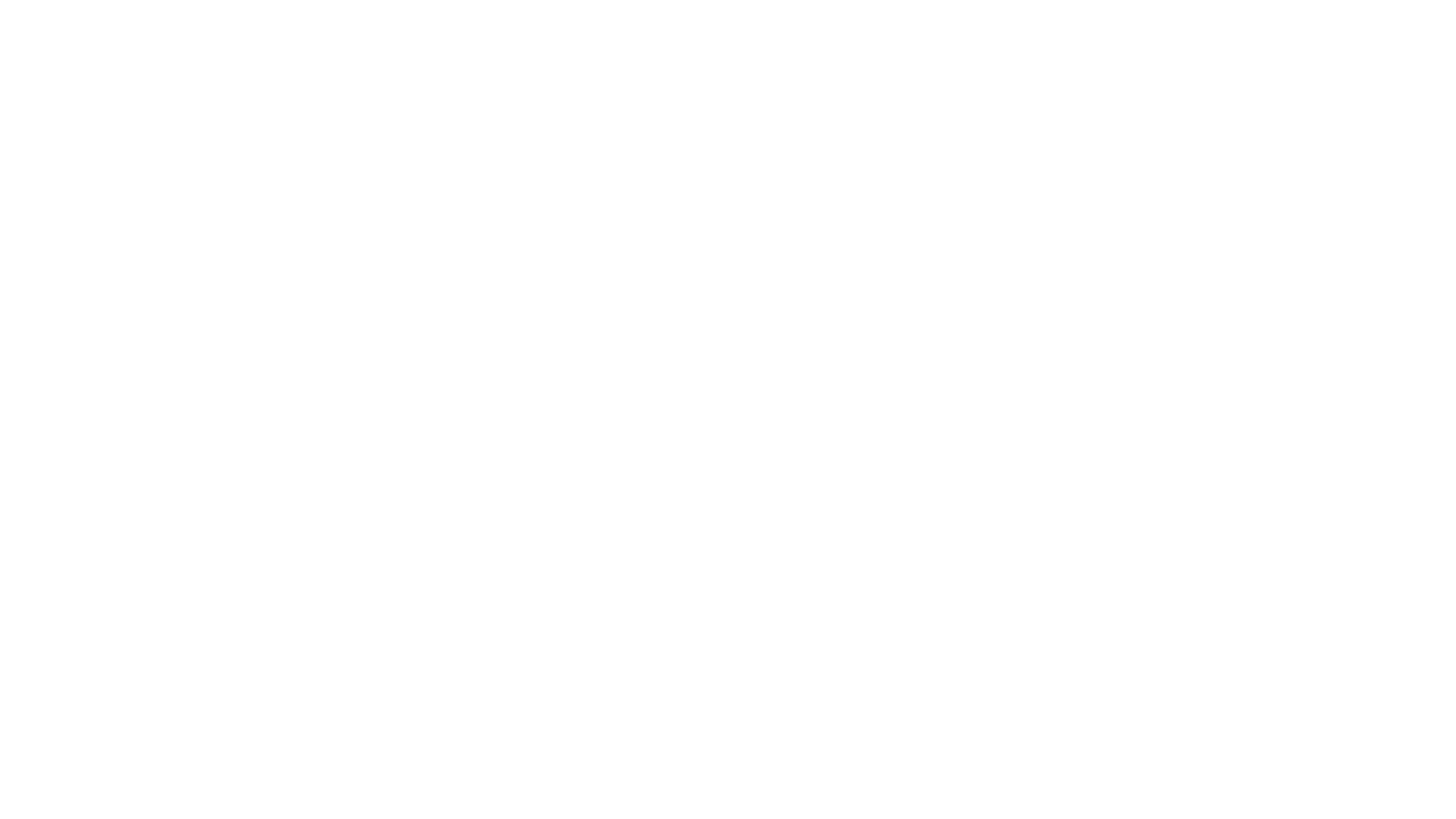 Background of the research studies on (emergency) helping behaviour
Incident of Kitty Genovese in 1964 who was stabbed on the street in New York with 38 people standing nearby and witnessing the attack. 
The attack lasted for 36 minutes
Only one witness initially yelled out of his window for the man to ‘leave the girl alone’ which helped for a short moment – attacker left but came back again and killed the victim.
Only one witness called the police who came immediately
One witnessing couple even moved two chairs closer to the window to watch the violence closely.
If the bystanders acted earlier, the victim could had survived

-> The incident was shocking for the public and so discussed widely in terms of what caused the inaction of the bystanders that resulted in death of the victim
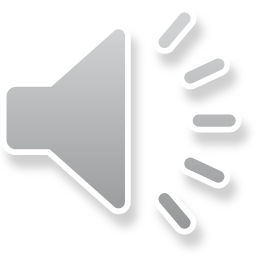 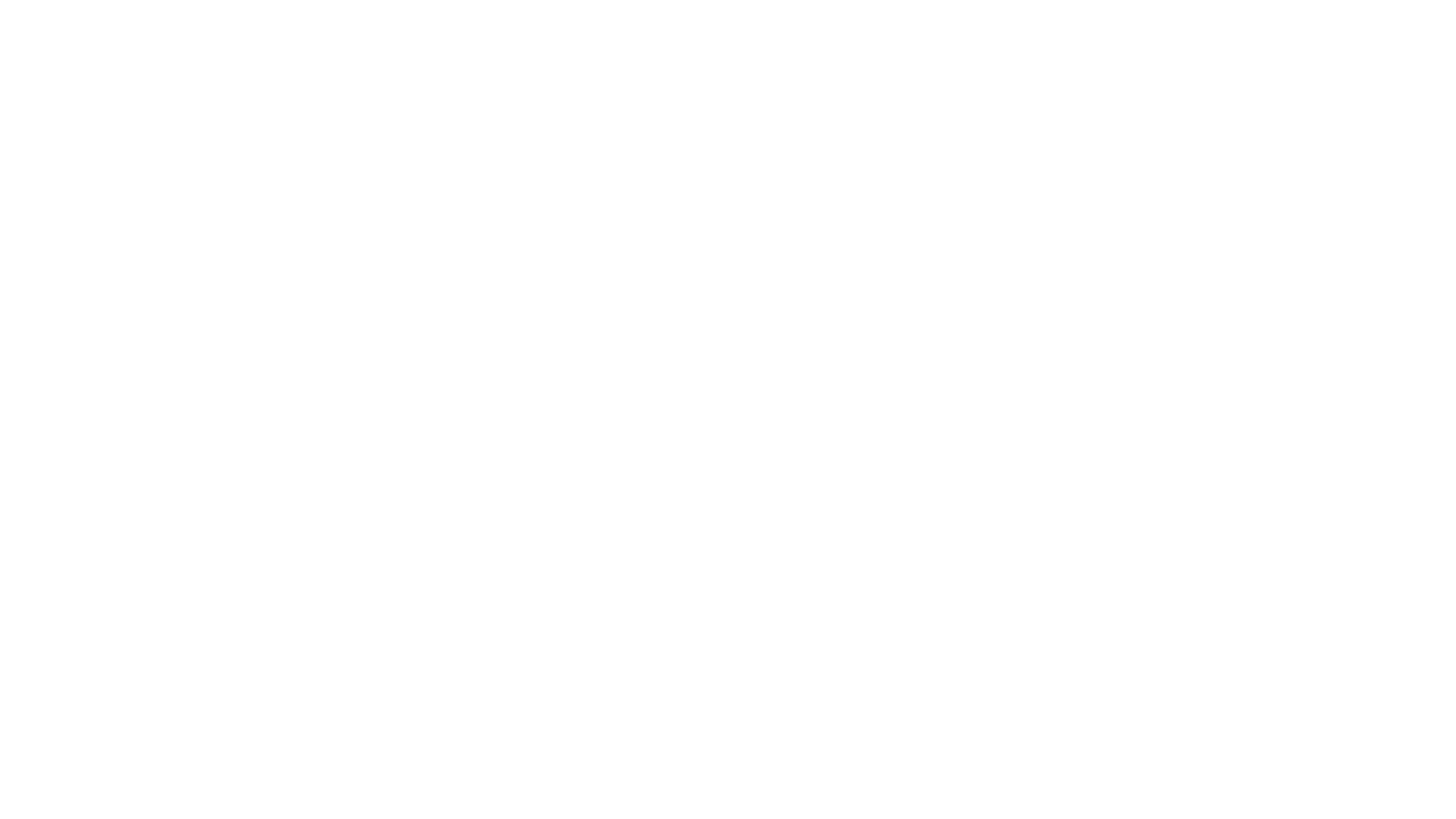 Darley and Latane: Experiment on Diffusion of Responsibility in helping behaviour
Hypothesis: The more the number of bystanders in the incident of emergency increase, the greater is the belief that ‘someone else will help so I don’t need to’
-> Diffusion of Responsibility phenomena
Experiment:
Research design:
Results
Discussion, Conclusions and Implications
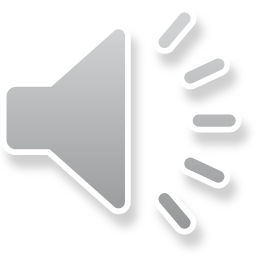 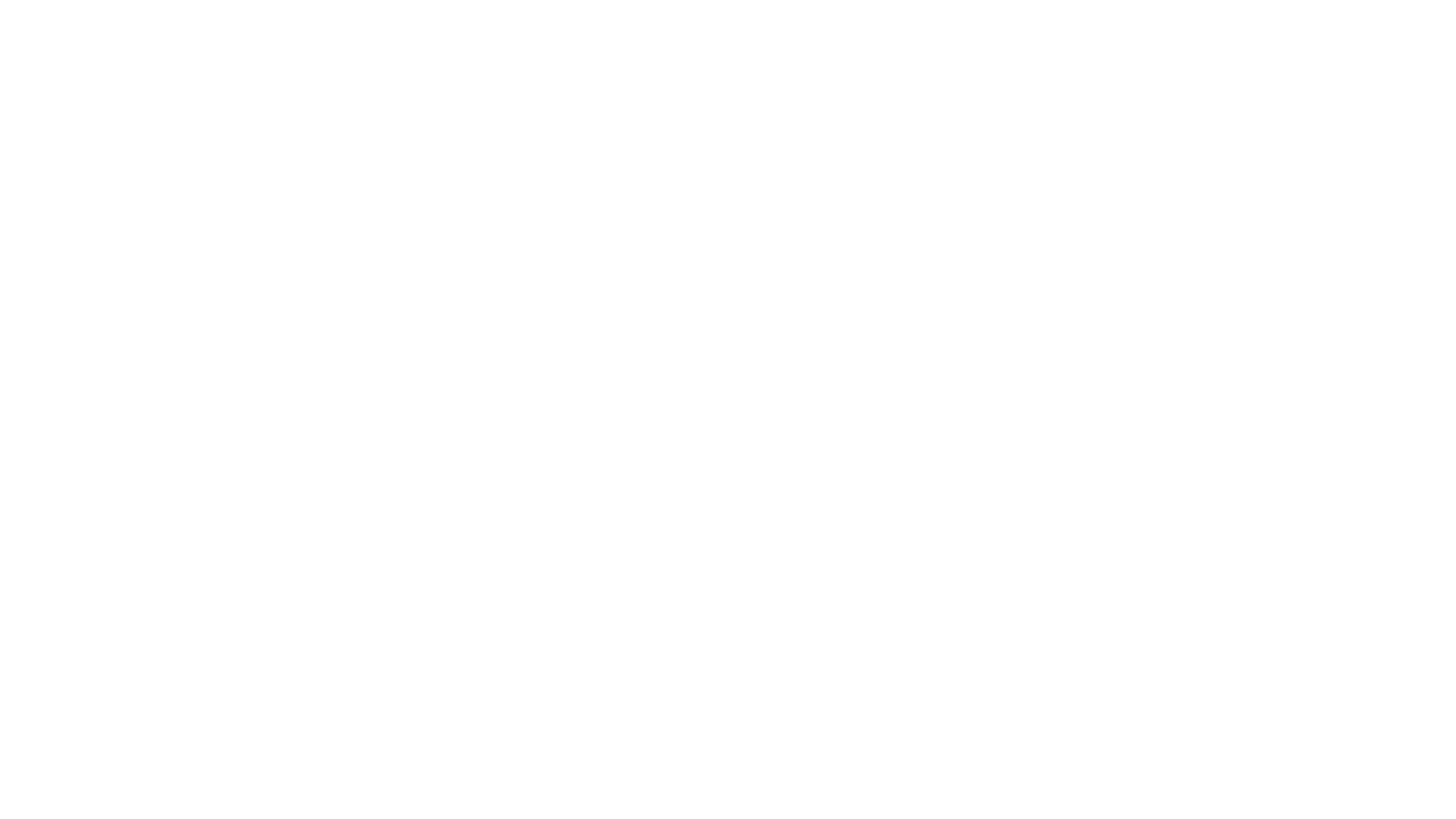 Simulating an event of emergency:
Students were asked to share their problems on the student’s life with other students honestly, through intercom, in a separate rooms from each other, 1 student would talk at the time
Group 1: Research participant believed to talk to 1 other student
Group 2: Research participant believed to talk to 3 other students
Group 3: Research participant believed to talk to 5 other students
Situation of emergency: Acted epileptic seizure after 1 round – 2nd shared talk of the participant
Experiment: Research design
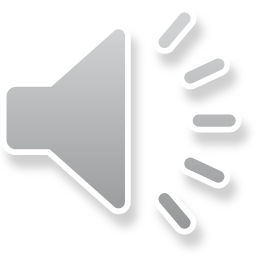 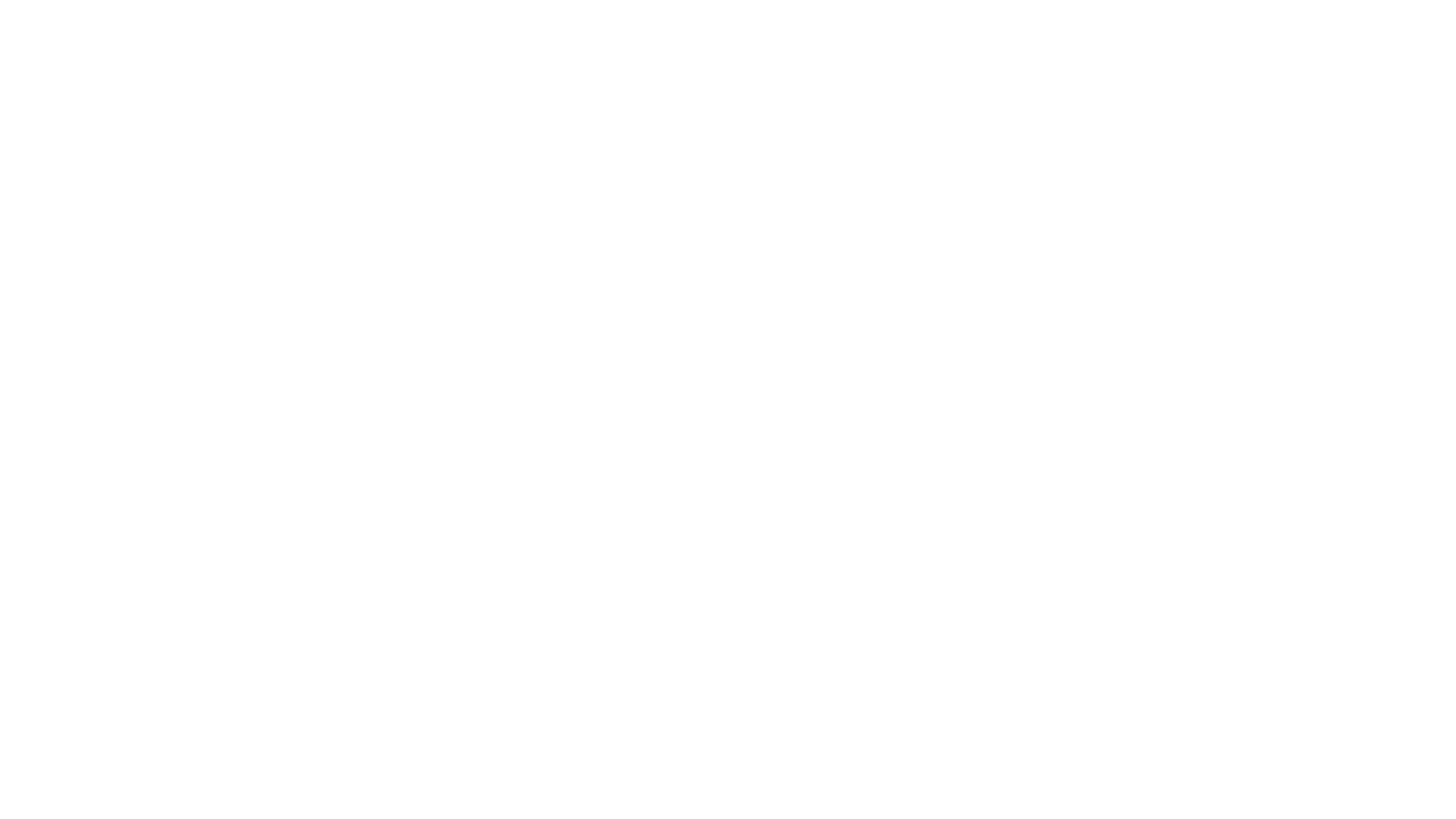 The more people were believed to be present, the more the % of reports of the incident -  reported on time to help effectively – decreased.
Group 1: Delay in reporting < 1minute
Group 3: Delay in reporting > 3minutes
The total number of participants who reported the incident at all differed in groups:
Group 1: 100% reported
Group 2:85% reported
Group 3:50% reported
Experiment: Results
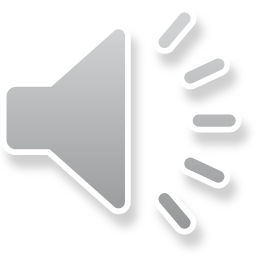 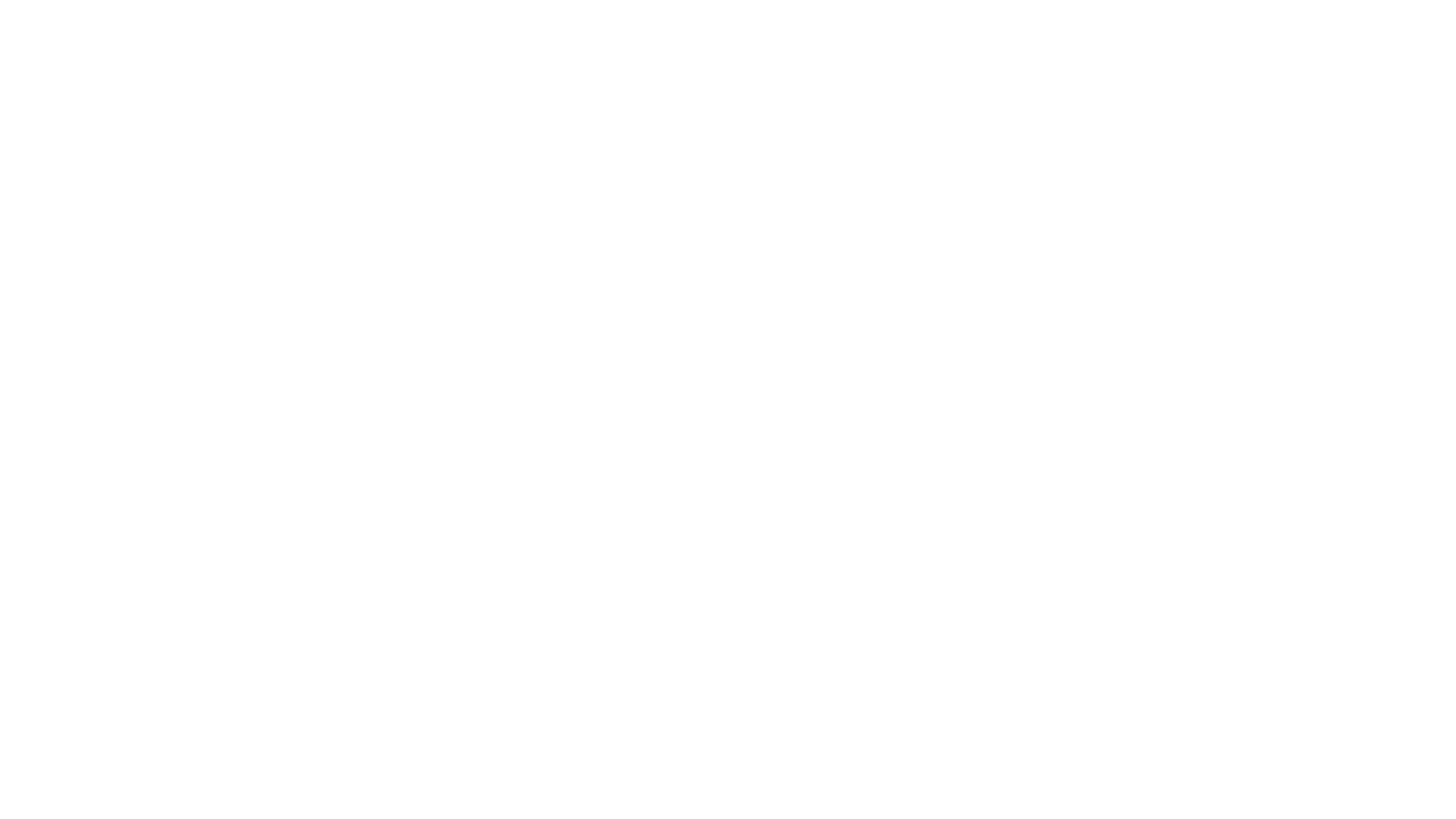 Difference is in the number of other people the participants believed were present
Phenomena of SOCIAL INFLUENCE: Whenever behaviour is changed because of presence of others
 Theory of DIFFUSION OF RESPONSIBILITY: The more people in the group, the more the personal/individually-felt responsibility to help diffuse
EVALUATION APPREHENSION: A fear of being embarrassed if the provided help would not be accepted/would be inappropriate ->hesitation to help.
Experiment: Discussion
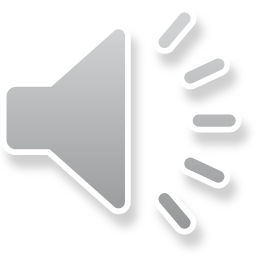 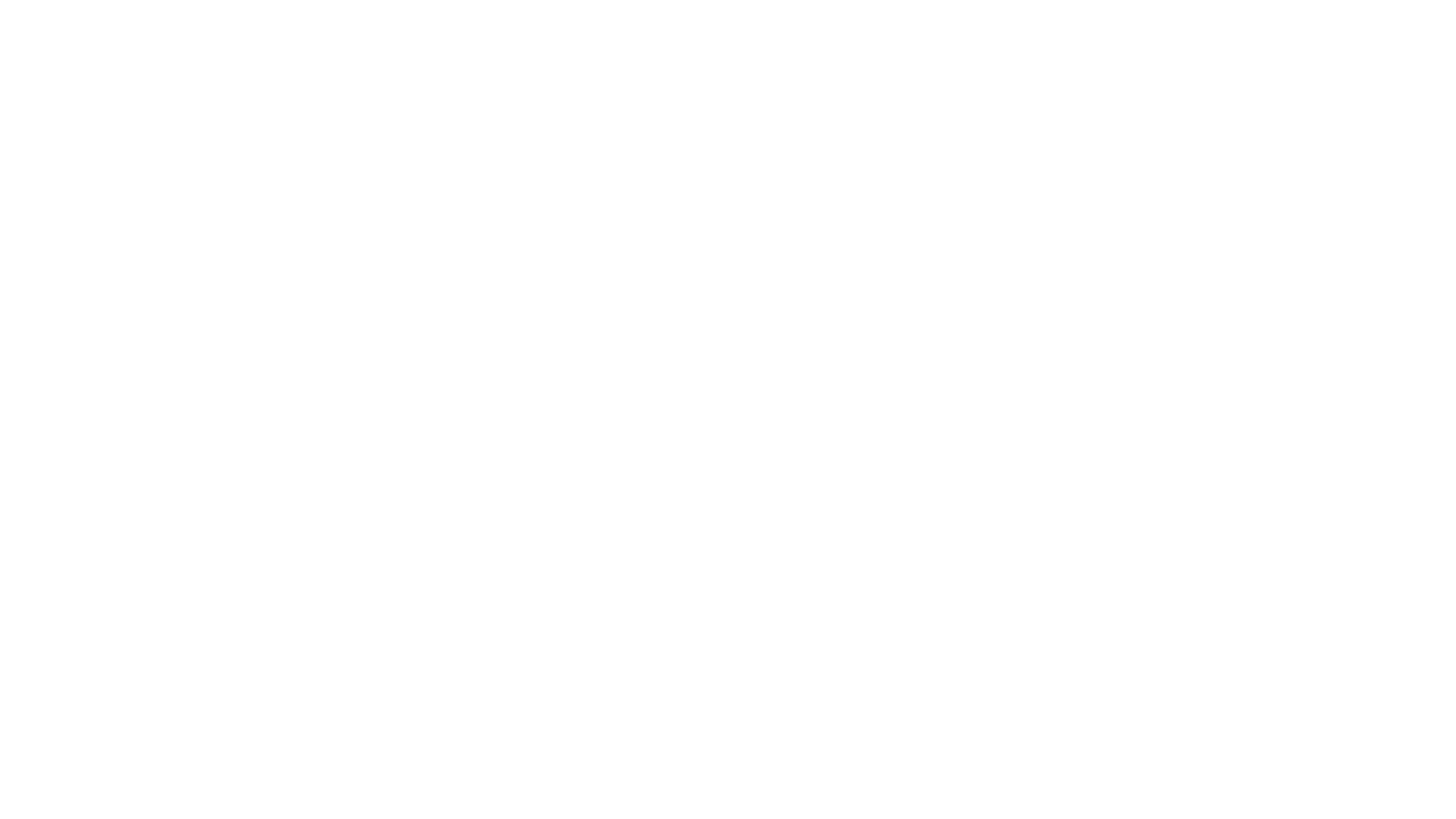 Gaps and Ethical Dilemmas of the Experiment - in the view of the 21st Century
No. of participants unknown in the article
Ethics of the experiment with human beings x Full informant consent granted by research participants
 - >  Research participants vs. Research subjects (Fully informed active agents/participants of the research vs manipulated, non-informed passive subjects of the research experiment)
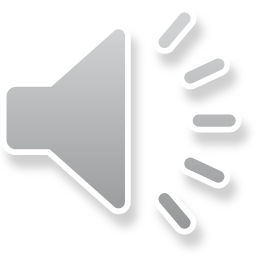 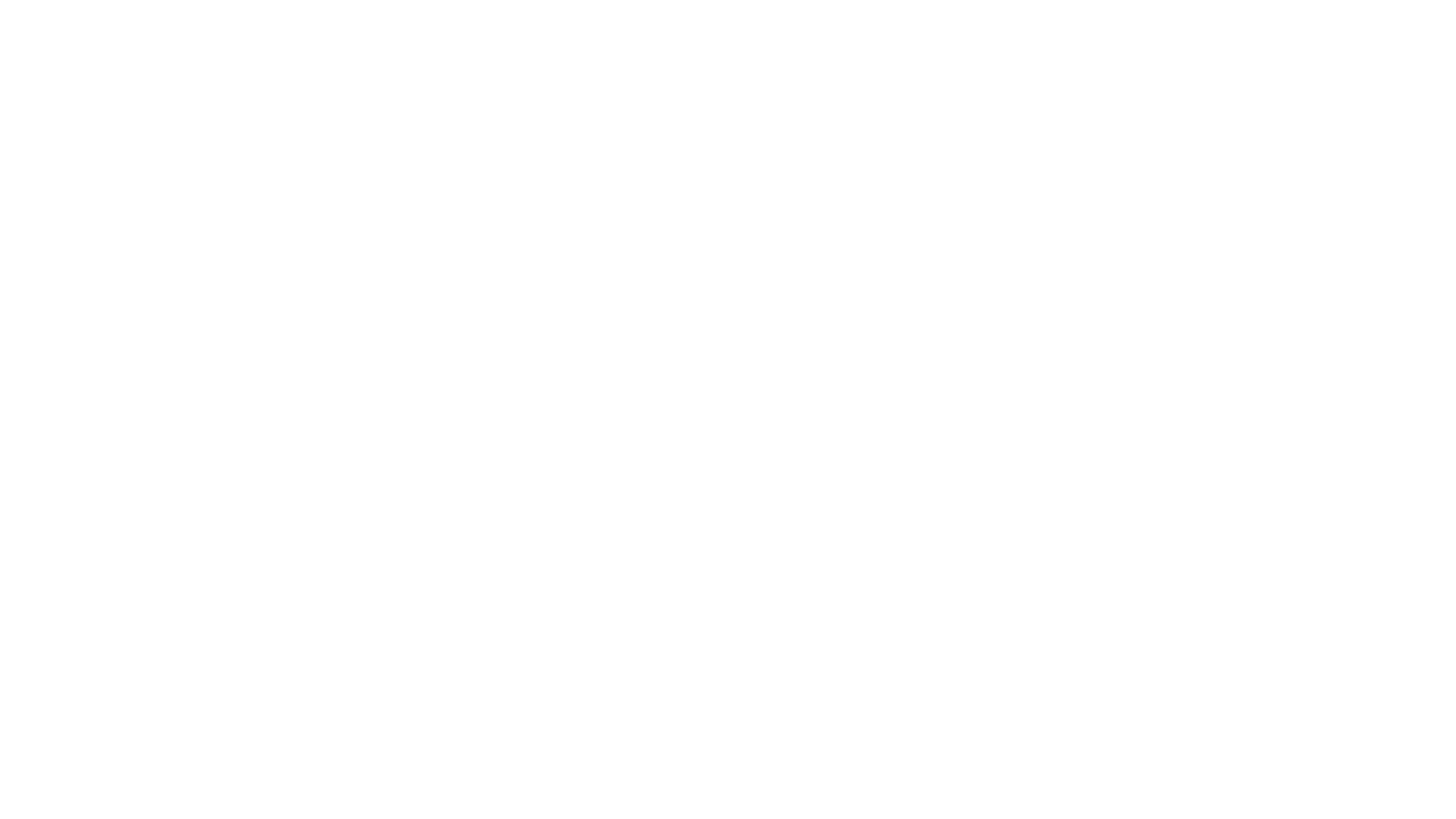 Implications
5 STEPS IN PROCESS OF (EMERGENCY) HELPING BEHAVIOUR
Examples and further research:
Behaviour in the Group of detached people vs. Group of closer people (communicating at some sort of mode) 
Conclusions: Make your own conclusions
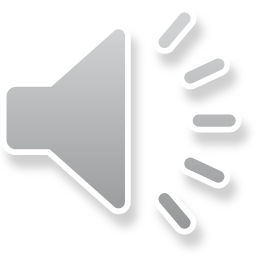 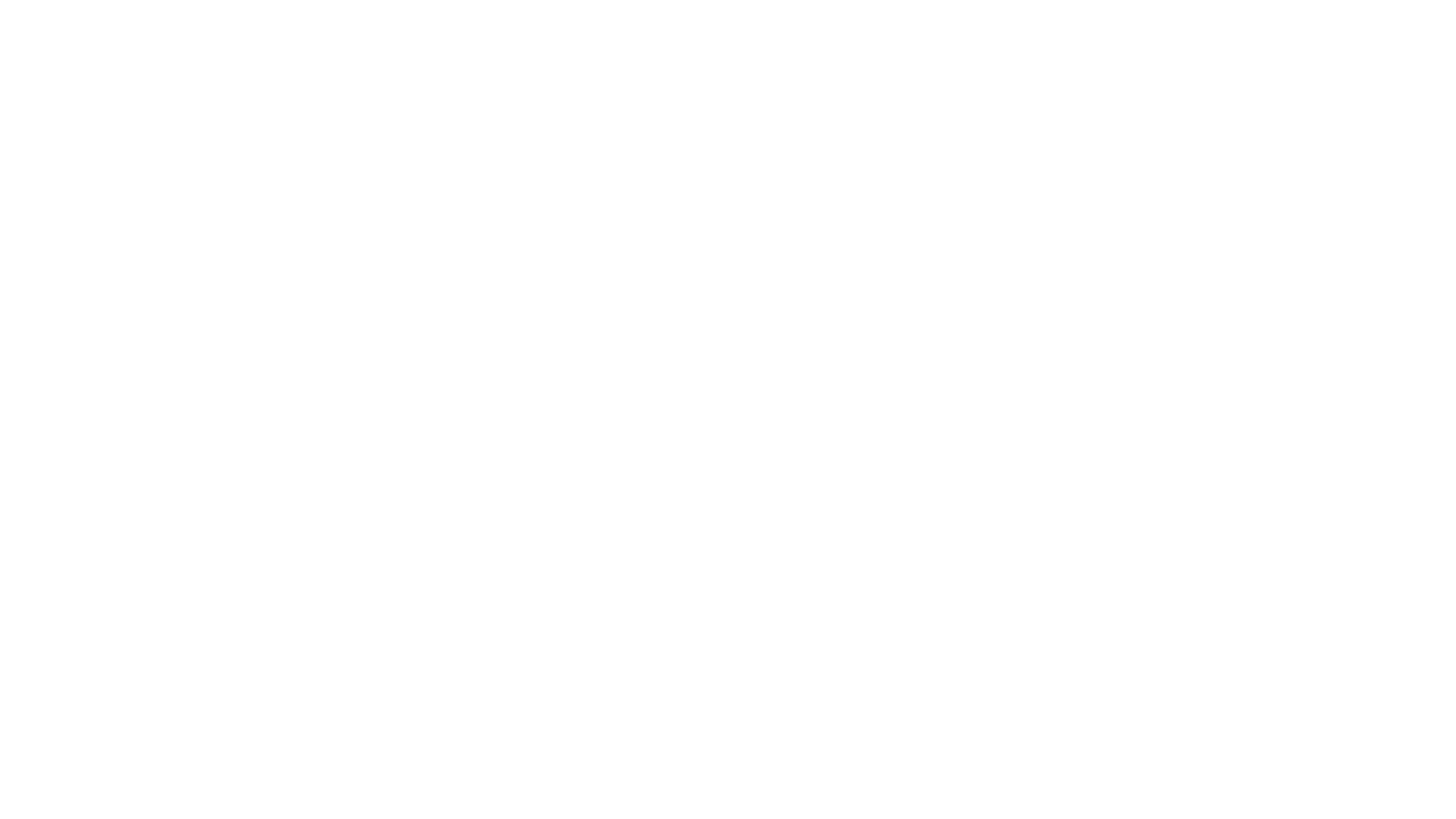 Short Essay Question 1 (500 words)Imagine a situation of emergency: A man lying on the street by the tram station and you:1. getting off the tram surrounded by the other people rushing on the tram stop. 2. Passing by with a group of another 5 friends3. Discuss: - your thoughts, actions and reasons for these actions using the information from the article - the difference in these two situations
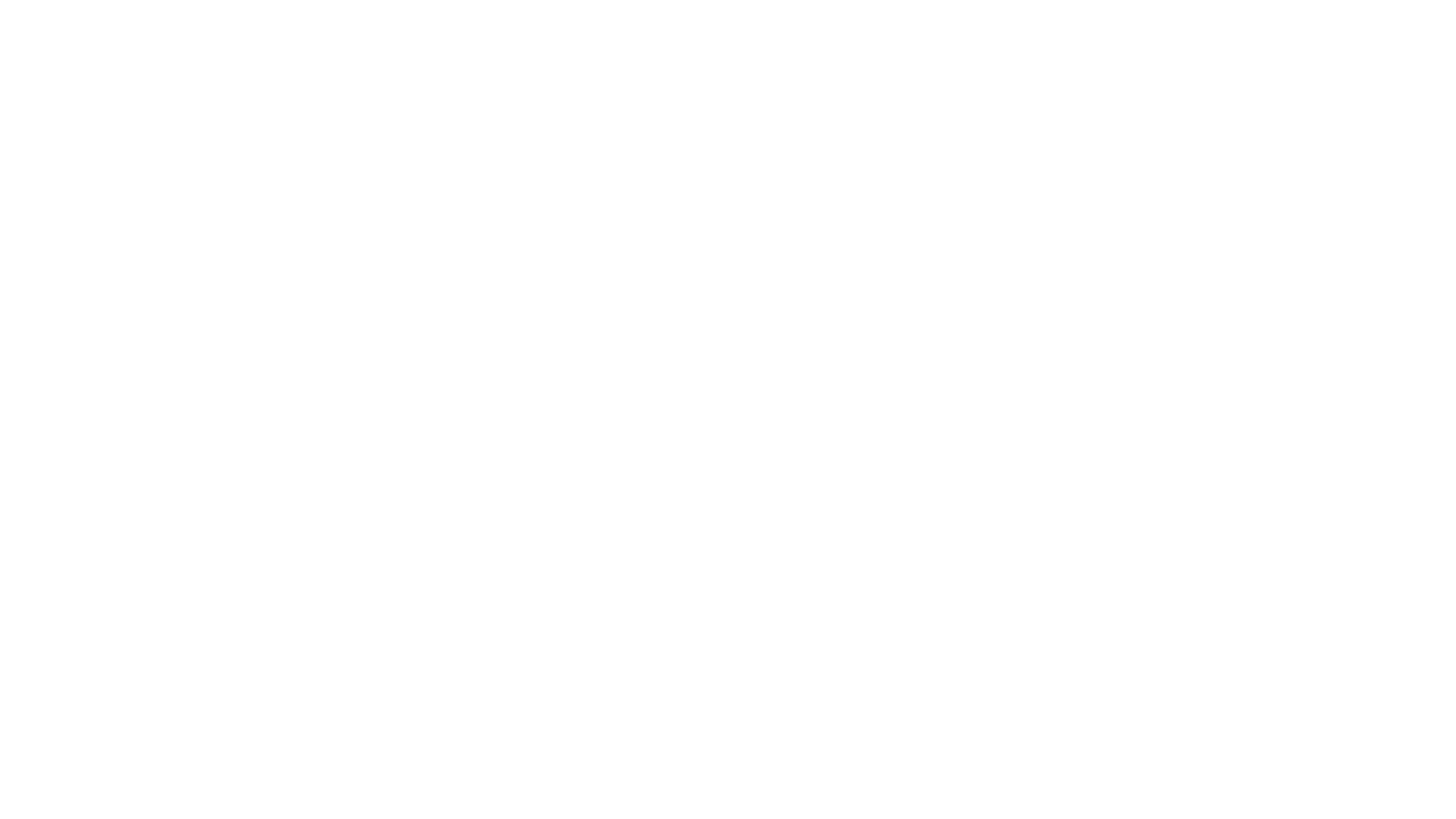 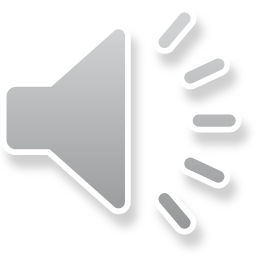